10/30/2019
A.S.M KAMRUL AHSSAN ALTAF
1
স্বাগতম
10/30/2019
A.S.M KAMRUL AHSSAN ALTAF
2
শিক্ষক পরিচিতি
এএসএম কামরুল আহসান
প্রভাষক (আইসিটি বিভাগ)
সরকারি বঙ্গবন্ধু মহিলা কলেজ ।
 kamrulahssan2@gmail.com.
10/30/2019
A.S.M KAMRUL AHSSAN ALTAF
3
বিষয় পরিচিতি
বিষয়ঃ 		আইসিটি
অধ্যায়ঃ 		২য় 
  ( কমিউনিকেশন সিস্টেম ও নেটওয়ার্কিং)
শ্রেণিঃ 		একাদশ
সময়ঃ              ৪৫ মিনিট।
তারিখঃ            10 সেপ্টেম্বর ২০১9
10/30/2019
A.S.M KAMRUL AHSSAN ALTAF
4
ছবিতে আমরা কি দেখছি ?
10/30/2019
A.S.M KAMRUL AHSSAN ALTAF
5
ছবিতে আমরা কি দেখছি ?
10/30/2019
A.S.M KAMRUL AHSSAN ALTAF
6
ছবিতে আমরা কি দেখছি ?
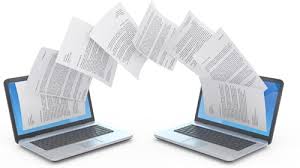 10/30/2019
A.S.M KAMRUL AHSSAN ALTAF
7
পাঠপরিচিতি
ডেটা ট্রান্সমিশন মোড
10/30/2019
A.S.M KAMRUL AHSSAN ALTAF
8
শিখন ফল
এই পাঠ শেষে আমরা যা শিখব-----------
ডেটা ট্রান্সমিশন মোড কি 
ডেটা ট্রান্সমিশন মোড কত প্রকার 
প্রকার ভেদ সম্পর্কে বর্ণনা 
ডিভাইস দেখে চিহ্নিত করতে
10/30/2019
A.S.M KAMRUL AHSSAN ALTAF
9
ডেটা ট্রান্সমিশন মোডঃ
ডেটা ট্রান্সমিশন মোড  বলতে ডেটাকোন দিক থেকে কোন দিকে আদান প্রদান করা হচ্ছে তাকে বুঝায় ।
10
A.S.M KAMRUL AHSSAN ALTAF
10/30/2019
ডেটা প্রবাহের দিকের উপর ভিত্তি করে ডেটা ট্রান্সমিশন মোডকে ৩ (তিন) ভাগে ভাগ করা যায় ।
১।	সিমপ্লেক্স (Simplex )
২।	হাফ-ডুপ্লেক্স (Half-Duplex )
৩।	ফুল-ডুপ্লেক্স (Full-Duplex )
10/30/2019
A.S.M KAMRUL AHSSAN ALTAF
11
প্রাপকের সংখ্যা ও ডেটা গ্রহনের উপর ভিত্তি করে ডেটা ট্রান্সমিশন মোডকে ৩ (তিন) ভাগে ভাগ করা যায় ।
১।	ইউনিকাস্ট (Unicast )
২।	ব্রডকাস্ট (Broadcast )
৩।	মাল্টিকাস্ট (Multicast )
10/30/2019
A.S.M KAMRUL AHSSAN ALTAF
12
১।	সিমপ্লেক্স (Simplex )
10/30/2019
A.S.M KAMRUL AHSSAN ALTAF
13
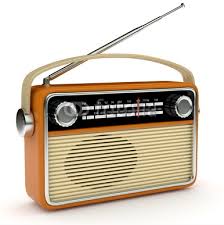 সিমপ্লেক্স (Simplex ) এর উদাহরন
রেডিও
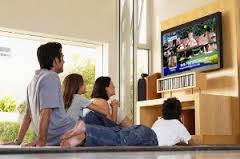 টেলিভিশন
10/30/2019
A.S.M KAMRUL AHSSAN ALTAF
14
হাফ-ডুপ্লেক্স (Half-Duplex )
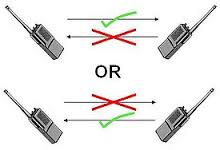 10/30/2019
A.S.M KAMRUL AHSSAN ALTAF
15
ফুল-ডুপ্লেক্স (Full-Duplex )
10/30/2019
A.S.M KAMRUL AHSSAN ALTAF
16
ফুল-ডুপ্লেক্স এর উদাহরন
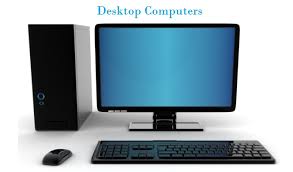 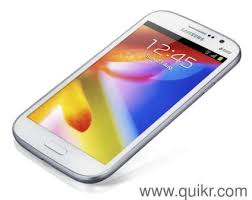 Mobile
Computer
10/30/2019
A.S.M KAMRUL AHSSAN ALTAF
17
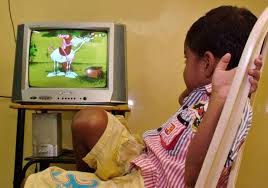 একক কাজ
১।	সিমপ্লেক্স  মোড কি?
২।	ফুল-ডুপ্লেক্স মোড কি?
10/30/2019
A.S.M KAMRUL AHSSAN ALTAF
18
ইউনিকাস্ট (Unicast )
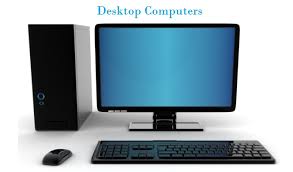 10/30/2019
A.S.M KAMRUL AHSSAN ALTAF
19
ব্রডকাস্ট (Broadcast )
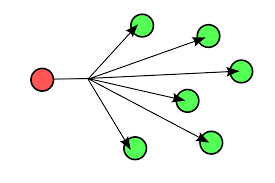 10/30/2019
A.S.M KAMRUL AHSSAN ALTAF
20
মাল্টিকাস্ট (Multicast )
10/30/2019
A.S.M KAMRUL AHSSAN ALTAF
21
চিত্র গুলো দেখ এবং কোনটি কোন মোড লেখ
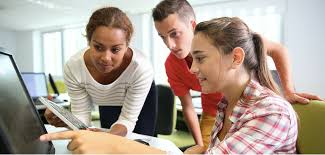 দলীয় কাজ
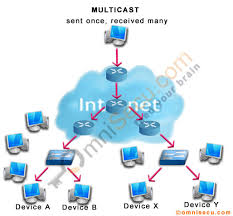 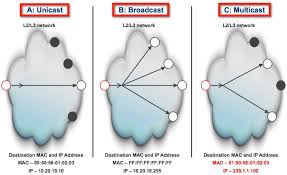 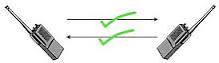 10/30/2019
A.S.M KAMRUL AHSSAN ALTAF
22
দলীয় কাজ
চিত্র গুলো দেখ এবং কোনটি কোন মোড লেখ
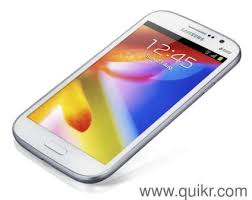 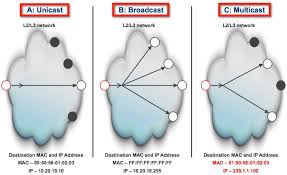 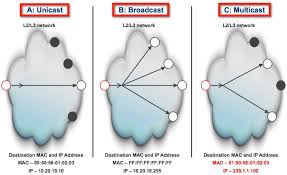 10/30/2019
A.S.M KAMRUL AHSSAN ALTAF
23
মূল্যায়ন
টিভি কোন ধরনের ডেটা ট্রান্সমিশন মোড?

টেলি কনফারেন্স কোন ধরনের ডেটাট্রান্সমিশন  মোড?
10/30/2019
A.S.M KAMRUL AHSSAN ALTAF
24
বাড়ীর কাজ
ভিডিও কনফারেন্স কোন ধরনের ডেটা  মোড ব্যাখ্যা কর ।
10/30/2019
A.S.M KAMRUL AHSSAN ALTAF
25
আগামী দিনের পাঠ
ডেটা কমিউনিকেশন মিডিয়া
10/30/2019
A.S.M KAMRUL AHSSAN ALTAF
26
সহায়ক বই এর নাম--
তথ্য ও যোগাযোগ প্রযুক্তি
			----প্রকৌশলী মুজিবুর রহমান
তথ্য ও যোগাযোগ প্রযুক্তি
			----মাহবুবুর রহমান
10/30/2019
A.S.M KAMRUL AHSSAN ALTAF
27
তথ্যপঞ্জী
ইন্টারনেট
তথ্য ও যোগাযোগ প্রযুক্তি
			----প্রকৌশলী মুজিবুর রহমান
10/30/2019
A.S.M KAMRUL AHSSAN ALTAF
28
Thank you
10/30/2019
A.S.M KAMRUL AHSSAN ALTAF
29
10/30/2019
A.S.M KAMRUL AHSSAN ALTAF
30